The Power to ShineKaren Storey RN, QN Nursing Retention & Liaison Lead ShinyMind
Making time for self care
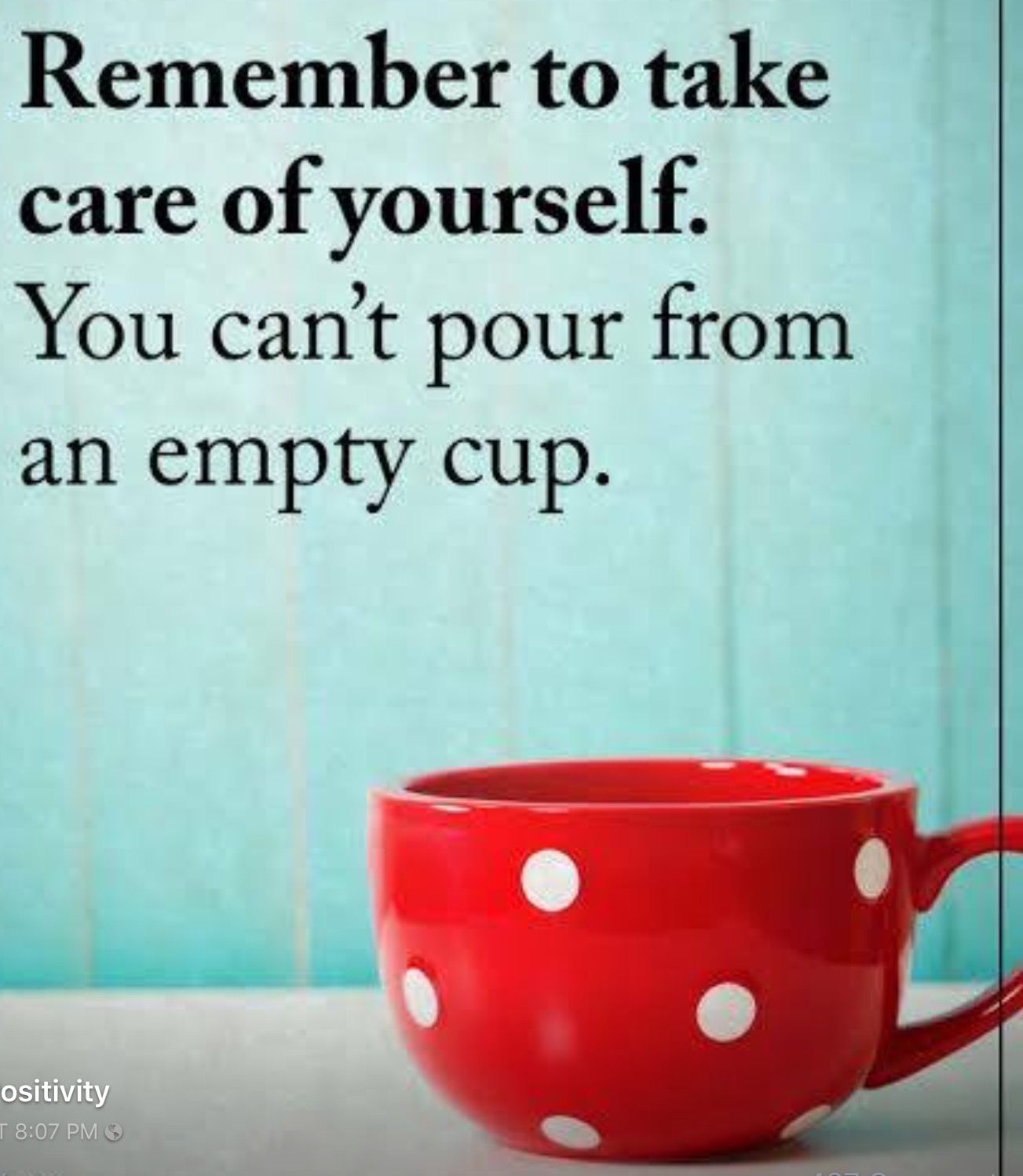 http://epapers.bham.ac.uk/1712/1/Thinking_about_the_emotional_labour_of_nursing.pdf
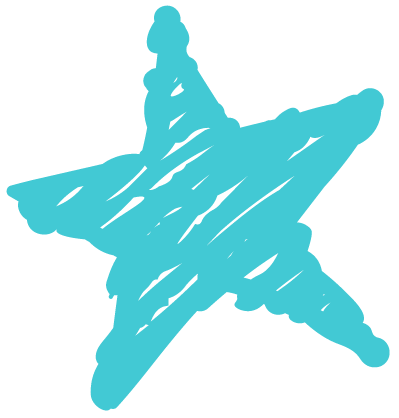 [Speaker Notes: Sawbridge 2013 
recognise that you can not pour from an empty cup, They recognise when their emotional cup is getting empty and take time to keep their emotional cup topped up.]
2
The Case for Nursing support
Recruitment and retention of nursing staff is the biggest workforce challenge facing the NHS and other healthcare institutions
Approximately 41,000 nurses, or 13% of the workforce, will retire by 2024
Nursing workforce have been placed under immense pressure in managing the response to COVID-19
Nurses  are struggling with the effects of burnout, low morale, and poor mental health and many are choosing to leave the profession. 
Nurses are reporting high levels of stress and almost one quarter of sickness absence for nursing staff is due to anxiety, stress, depression, or other psychiatric illness
The NHSE/ I People Plan focuses on improving the health and wellbeing of all NHS staff and, nursing represents over 50% of the NHS workforce
Retaining nursing by focusing and paying attention to nurses’ health and wellbeing. 
Bring Joy back to work ‘Happy staff make happy patients’
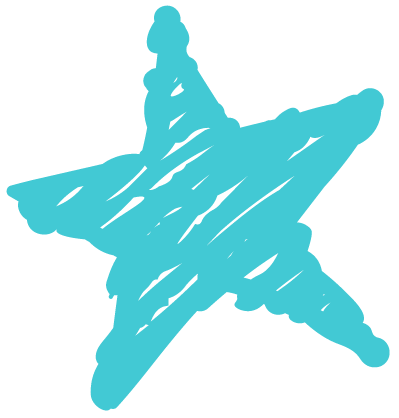 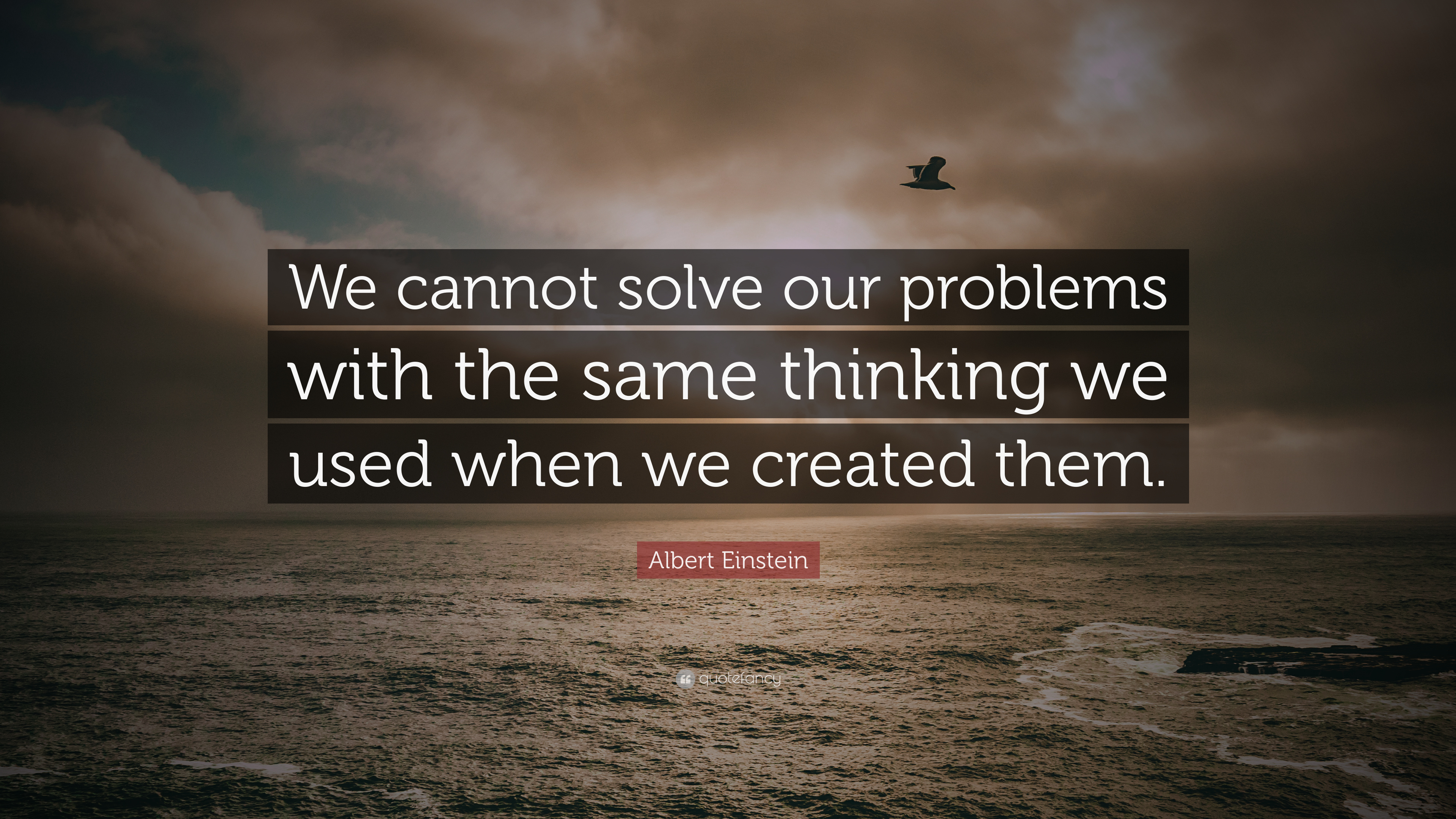 3
ShinyMind  - Proven Innovation
Co-Created with the NHS
Born out of proven science and life-changing results, ShinyMind is a unique mental  health app co-created with the NHS, The Walton Centre, one of the UK’s most respected specialist neurological NHS Trusts. We then tested its effectiveness through an independent 12-month longitudinal study to map its impact to improved wellbeing, performance, morale and leadership.
Independent research
Independent research in a specialist NHS Trust has confirmed that ShinyMind improves workforce retention and efficiency: 
Employee Turnover - 3% vs. 18% (ShinyMinders vs. Non-app users)
Staff Absence - 3% vs. 6%  (ShinyMinders vs. All staff)
Proven Innovation
ShinyMind has been assessed by the  Academic Health Science Networks and is showcased as a 'Proven Innovation’ on the Innovation Agency Exchange, suitable for widescale adoption across the health ecosystem
Proven Concept
ShinyMind was created to  broaden the reach of the original Resilience: Your Mindset ;Your Choice  programme that was delivered by founder, Rebecca Howard to over 2,500 NHS staff.
It delivered
97% - 'improved resilience'                                                                           
96% - ‘better stress management’                                                                     
99% - ‘greater positivity’                                                                                                                         
99% - ‘would recommend to colleagues’
4
ShinyMind’s unrivalled breadth and depth
Many Apps only address one issue, such as the quality of sleep, coping with anxiety or the consequences of stress. ShinyMind is a unique publishing platform that brings the proven benefits of personalised psychotherapy to everyone across 14 key human need states.
You & Relationships
Relationships – healthy connections with others helps make life shine
Messaging – sending appreciation, thanks, love or even an apology is a healthy way to enhance our lives
Community – human beings like to belong and being part of a positive community stimulates enhanced wellbeing
Physical
Relaxation – switching off is crucial for both physical and mental wellbeing
Sleep – recharges and rebuilds and helps overcome stress
Breathing – better breathing benefits our lungs and blood flow, reducing stress, anxiety and blood pressure
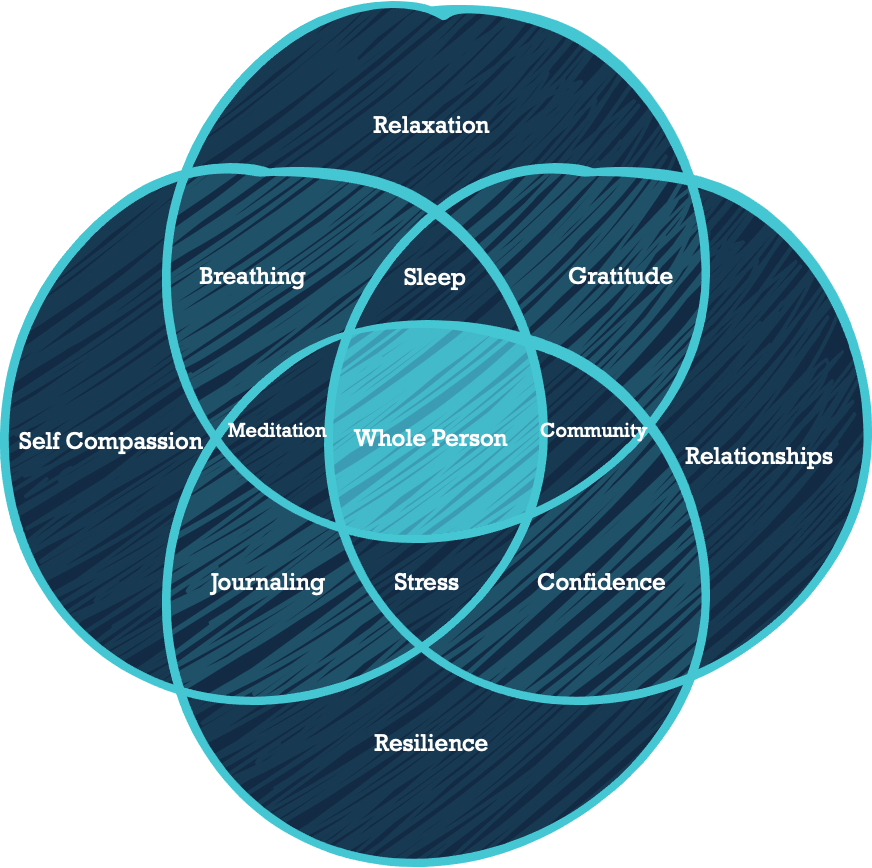 Self Care
Meditation – reduces stress and anxiety, promoting improved emotional health
Self Compassion – feeling good means being kinder to yourself and helps you deal with life’s ups and downs
Journaling – puts big events and the everyday into perspective; the more we write the more we learn and discover
You & The World
Resilience – facing our lives, whatever pops up, also helps to shape our health and happiness
Mindset – how we approach a situation can impact the outcome
Stress – how to deal with it more effectively
Confidence – comes when we begin to feel more at ease with life
5
ShinyMind builds as a personalised resource100+ interactive exercises backed by science
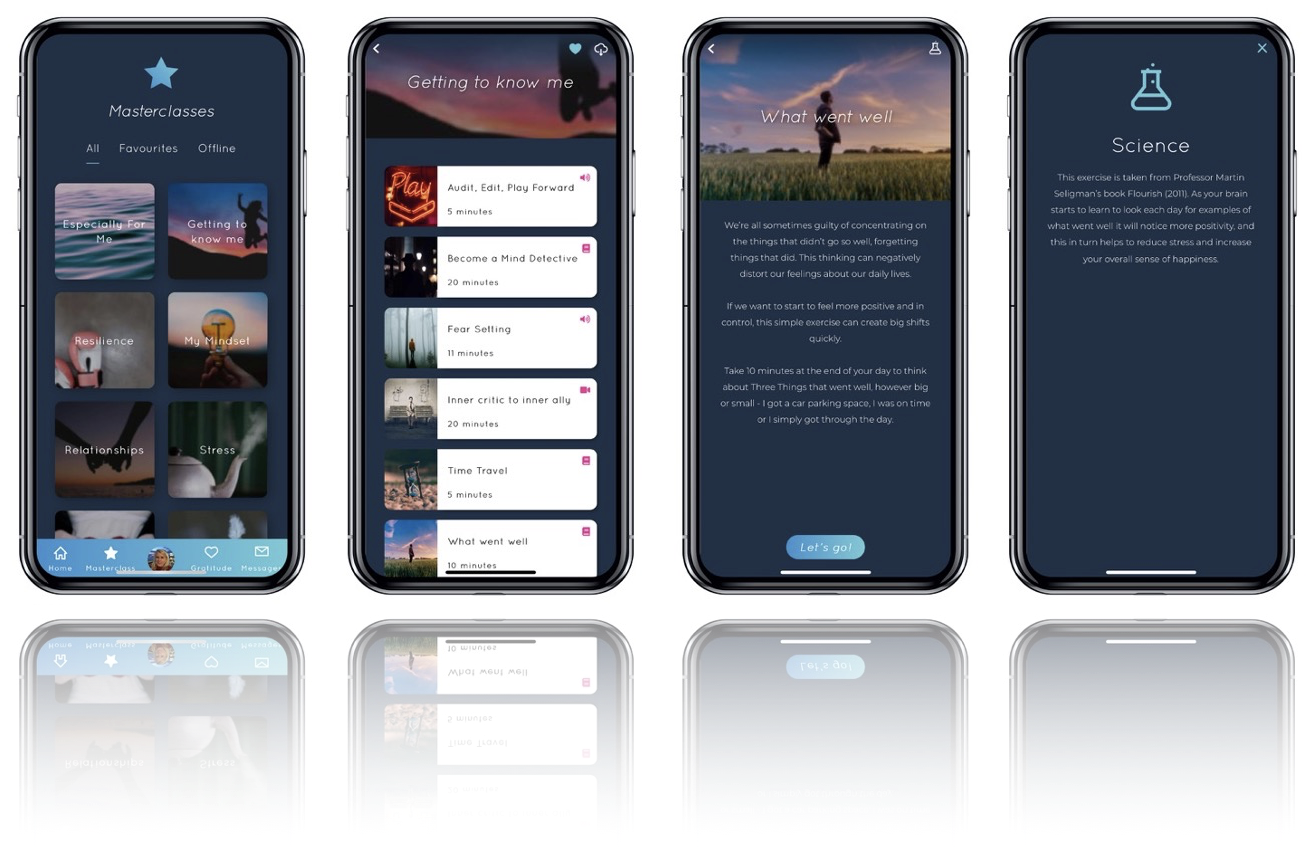 Ensuring people are learning and building lifetime skills, improving their resilience and growing together
ShinyMind retention and usage is market-leading
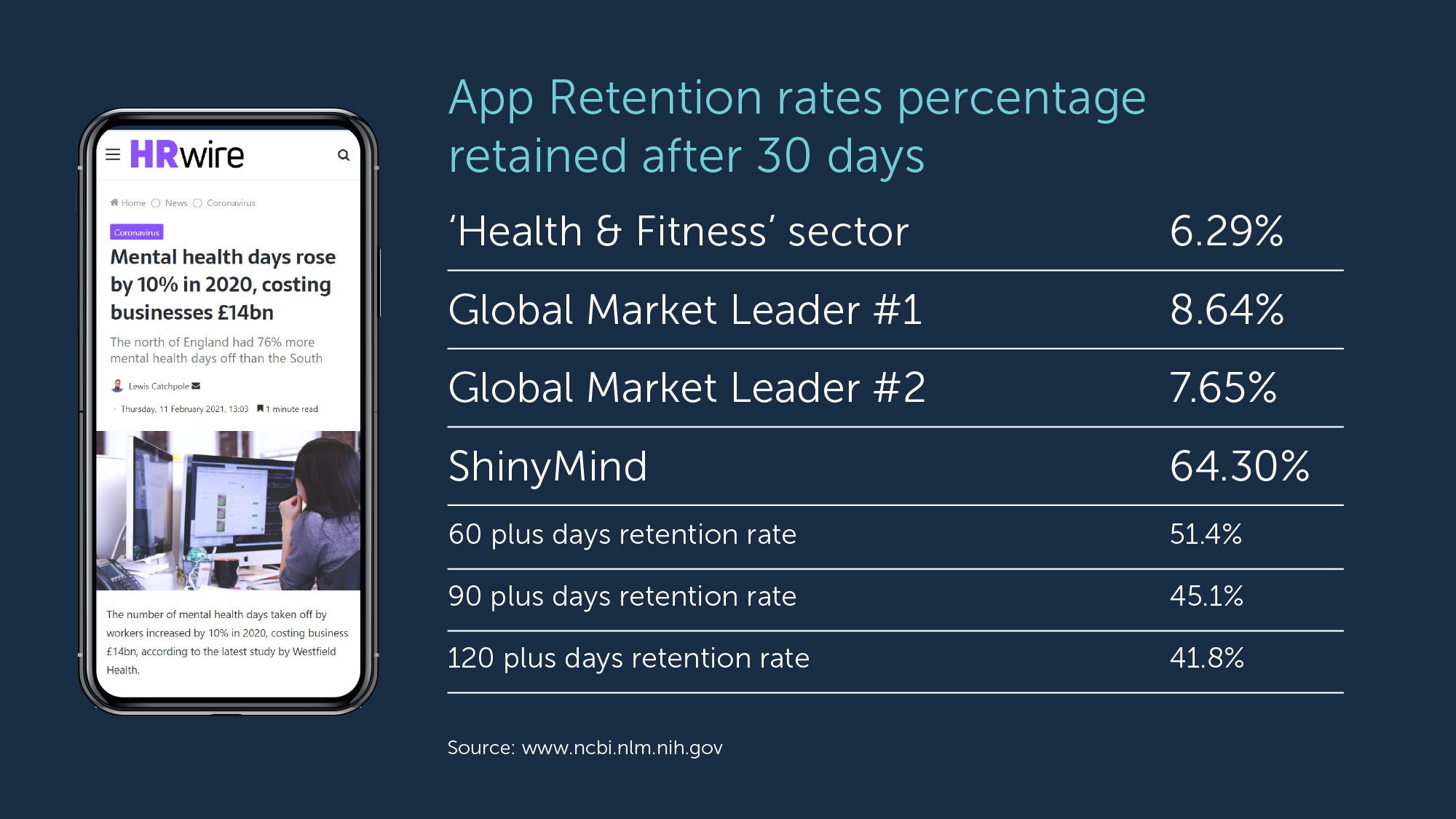 7
8
ShinyMind is Humane Tech
The Center for Humane Technology
ShinyMind
Our App is uniquely human, built-in collaboration with users, for their benefit, based on their needs, wants and wishes.  Personal choice not Artificial Intelligence is at the core of ShinyMind
“We reframe the insidious effects of persuasive technology, expose the runaway systems beneath, and deepen the capacity of global decision-makers and everyday leaders to take wise action”
We all deserve a future with humane technology
The Center for Humane Technology is dedicated to reimagining the world’s digital infrastructure. They believe digital resources, used in a time well spent way, is good tech.

ShinyMind epitomizes this approach in both its build and its adaptive versus addictive knowledge transfer
How ShinyMind supports employees …
“This year has been challenging but ShinyMind was one of my highlights – a superb resource. 
I literally feel like the resilience  masterclass was my becoming. Thank you.”
“This year has felt uncomfortable, raw and unfiltered. Enter the                                                                                              
ShinyMind app, the pocket guru enabler that has made me realise that this year is also about growth, adapt, survive and thrive.”
“I cannot overestimate how fantastic the app is. I don’t have enough  superlatives!! I love the breathing, meditations and masterclasses. The resilience masterclass as well as ones about relationships and  stress have been useful during COVID when many of my colleagues are going through stressful times have helped me connect  differently. I find the Daily Shines 
 a great way of thinking about the really good stuff in my life rather than sometimes feeling stressed  about the negative impact of COVID.”
“I just wanted to say a huge thank you for the ShinyMind app. I have been going through a rough time both physically and mentally, ShinyMind has been a constant, daily reaffirming that I am worth something and to keep on going - thank you”
9
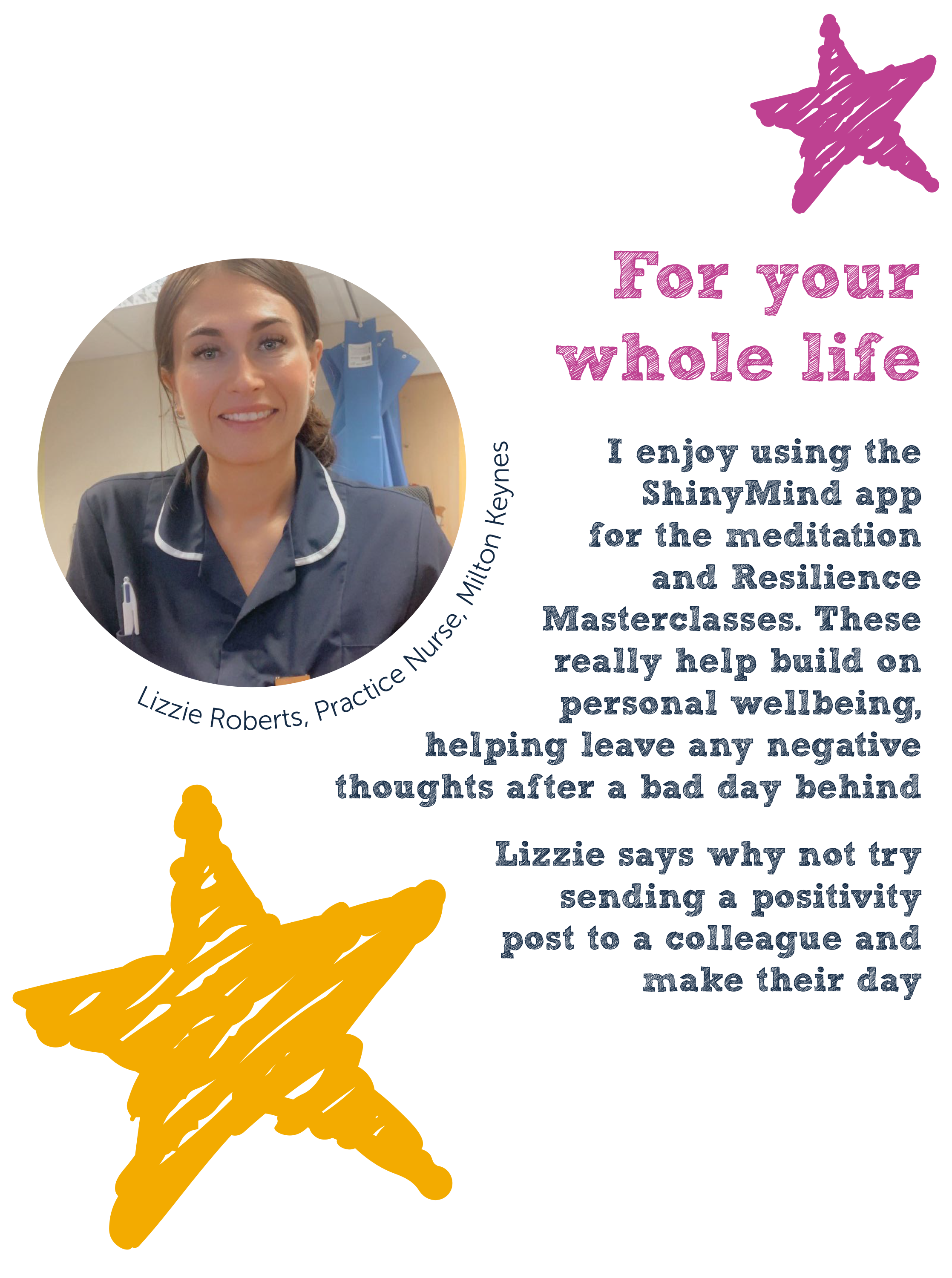 Supporting nurses across the NHS
Building Digital nursing resources for ShinyMind
Development of bespoke            'Life-packs’ co created with nurses to help with the mental health impact of working life, such as grief and loss, forgiveness, assertiveness and menopause
Bespoke resources for professional needs such as Reflective Clinical Supervision, revalidation support with CPD points
Support for student nurses during study and work experience – Keele University
Co-design of 'Living with Pain' pathway with The Walton Centre specialist neurological NHS Trust to support MSK issues
Senior NHS Secondment into ShinyMind
NHSE/I Primary Care Nursing Lead Secondment to ShinyMind from NHSE/I CNO’s team to work with ShinyMind as Nursing Retention & Liaison Lead to research, co-create, and validate the development of further resources to support the nursing workforce with the aim of providing free access to the whole Nursing workforce by 2022
This will help to increase retention, support leadership, retain talent, increase resilience, reduce stress across the nursing workforce
10
Collaborate with ShinyMind Ambassador sites to co create Nursing resources to help support the whole nursing workforce
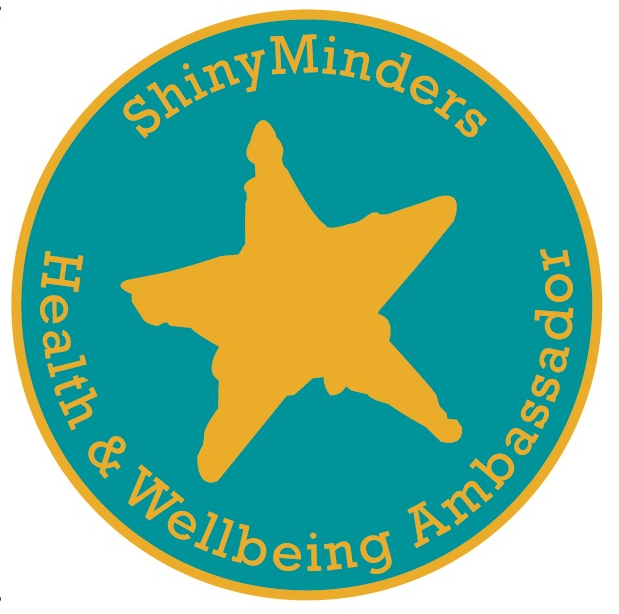 Engagement of 5 key Nursing Ambassador sites across the country
3 secondary Care, 2 Primary & Community Care collaboration and co creation to design and develop a nurse specific version of ShinyMind
Engagement charter to support  over 75% of nursing workforce
Shinymind App bespoke nursing  resources available co designed with nurses and available to all nurses in  organisations via individuals’ mobile phones
Development of ShinyMinders – a group of health and wellbeing ShinyMind ambassadors within organisations to support and embed ShinyMind as a resource
Co create ‘Life Packs’
Test cascade model 
ShinyMind will then be spread in phases across the whole NHS in 2022
 First phase  -March /April
Second phase – May/June
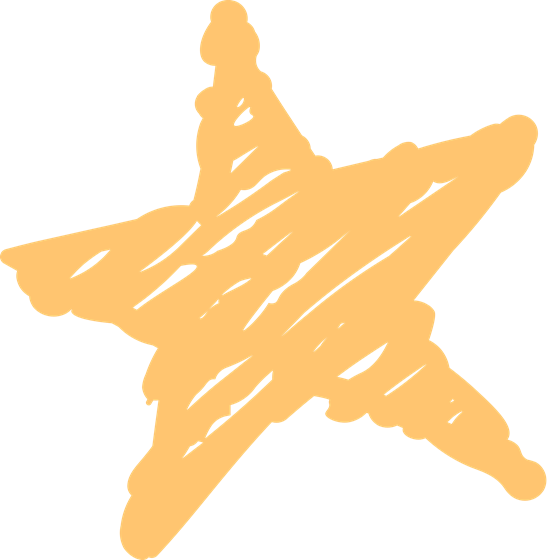 11
ShinyMind just got shinier – Version 2
Version 2 supports ShinyMind Live Option
The empowering wellness development programme will be delivered across a year in 12 interactive open webinars to your ShinyMind community who have access to ShinyMind with post- empower work to complete on ShinyMind
12 x 1-hour sessions to bring to life ShinyMind learning and development with pre and post interactive wellbeing empowerment work available for all of your staff 
2 hours in total of development per session, 24 hours of wellbeing development across the programme per participant
2 of the open interactive webinar sessions across the year will be guided reflective supervision practice 
The ShinyMind Live programme will also enable participants to gain CPD points
New masterclasses/ international collaborations with Bec Howard psychotherapist, CEO and Founder of ShinyMind and: 
Brilliant Assertiveness Author and TED talk speaker Dannie Lu Carr
Robin Shohet, International expert of Forgiveness, psychotherapist, supervisor and author
Assertiveness
Forgiveness
Voice
New energising mood baths
New LifePacks across the year such as Grief and Loss, Menopause, Living with Pain
Access to nursing bespoke resources  
Reflective supervision masterclass, self and group
CPD points and support with NMC revalidation
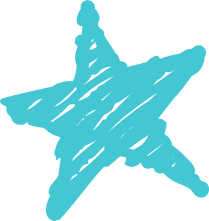 12
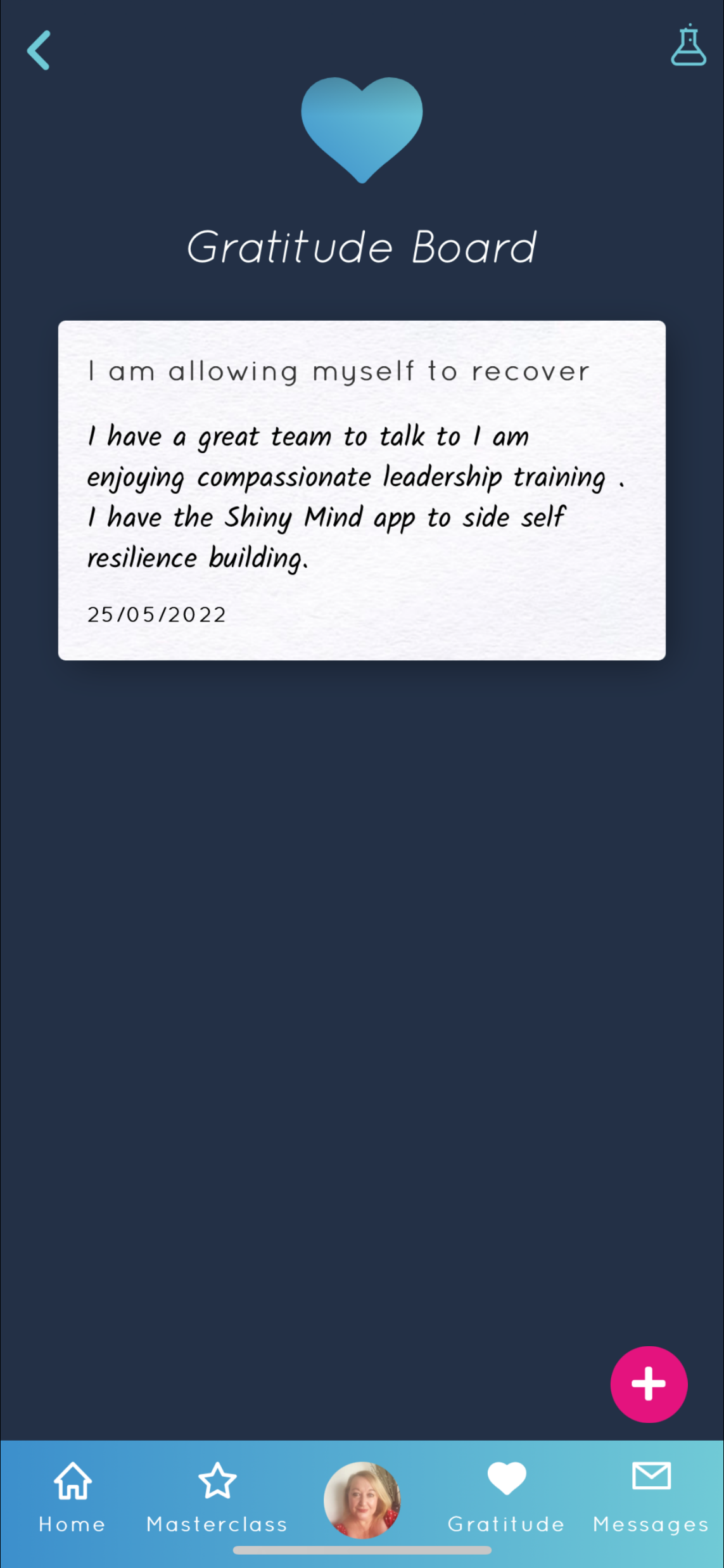 Gratitude Board - Self reflection
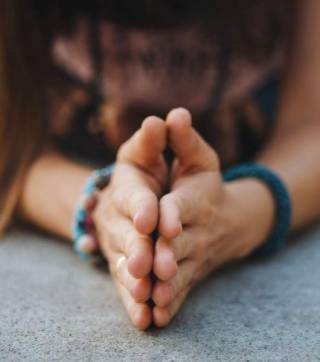 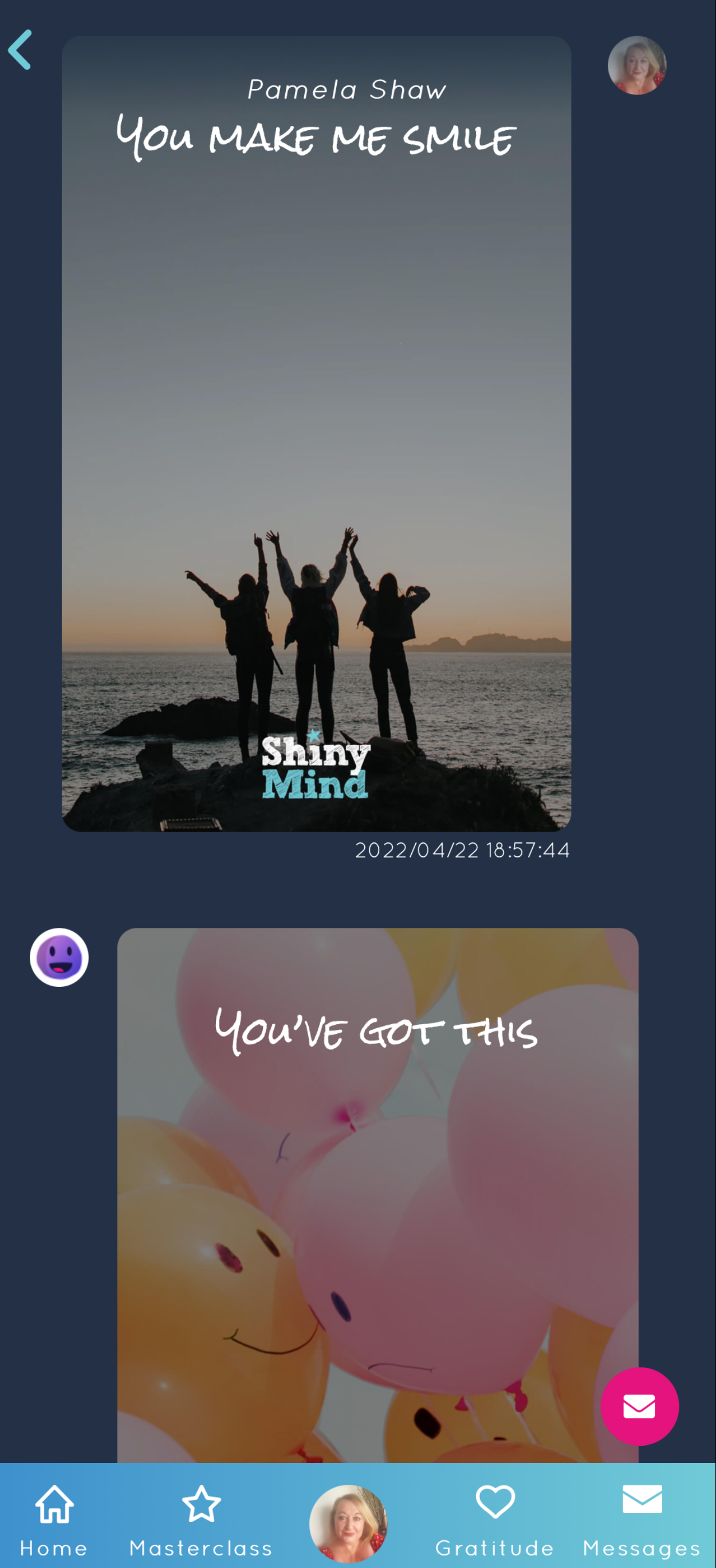 Wellbeing Messages Brighten a colleagues Day
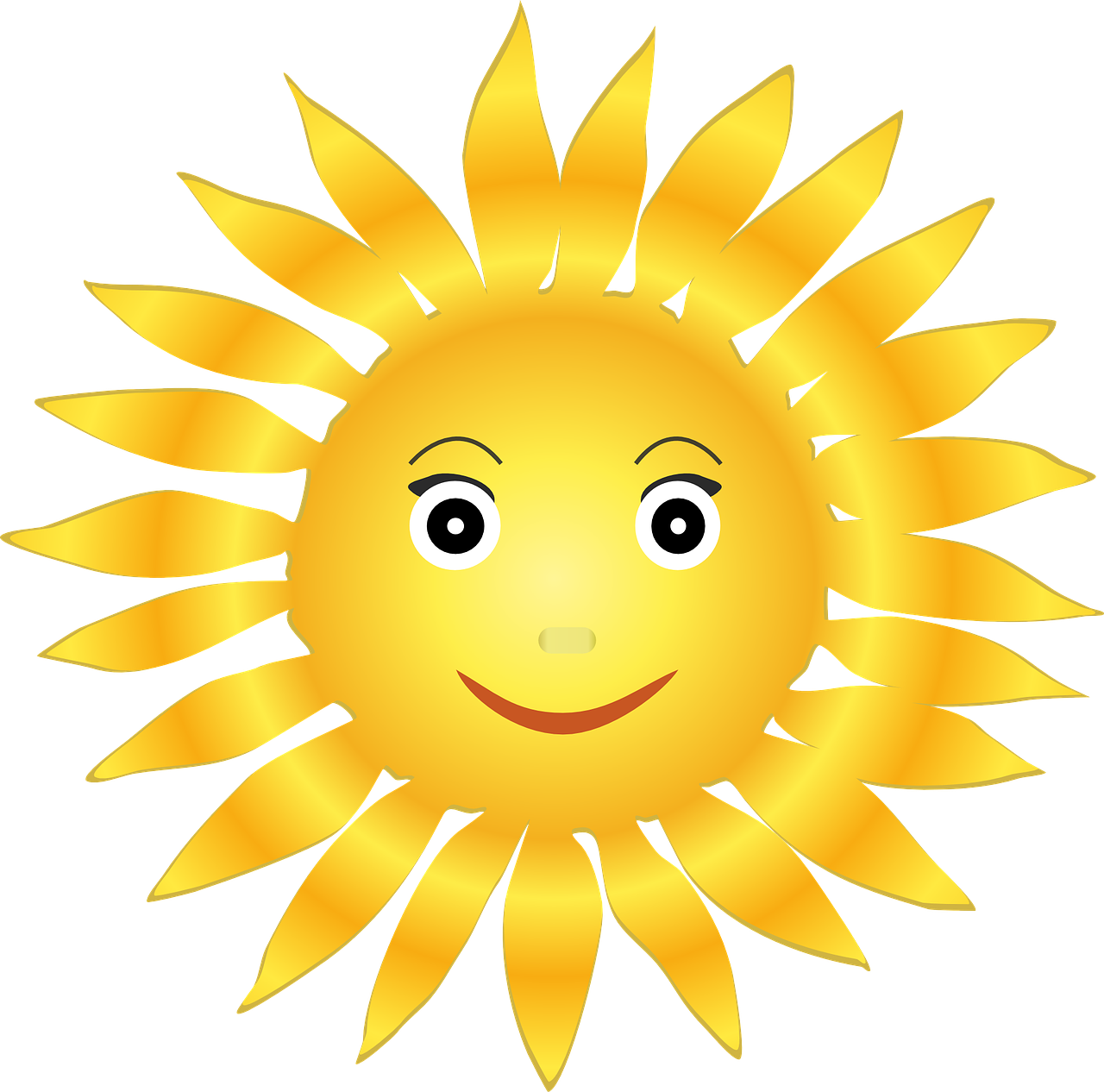 Twitter Feed – Spread  good thoughts
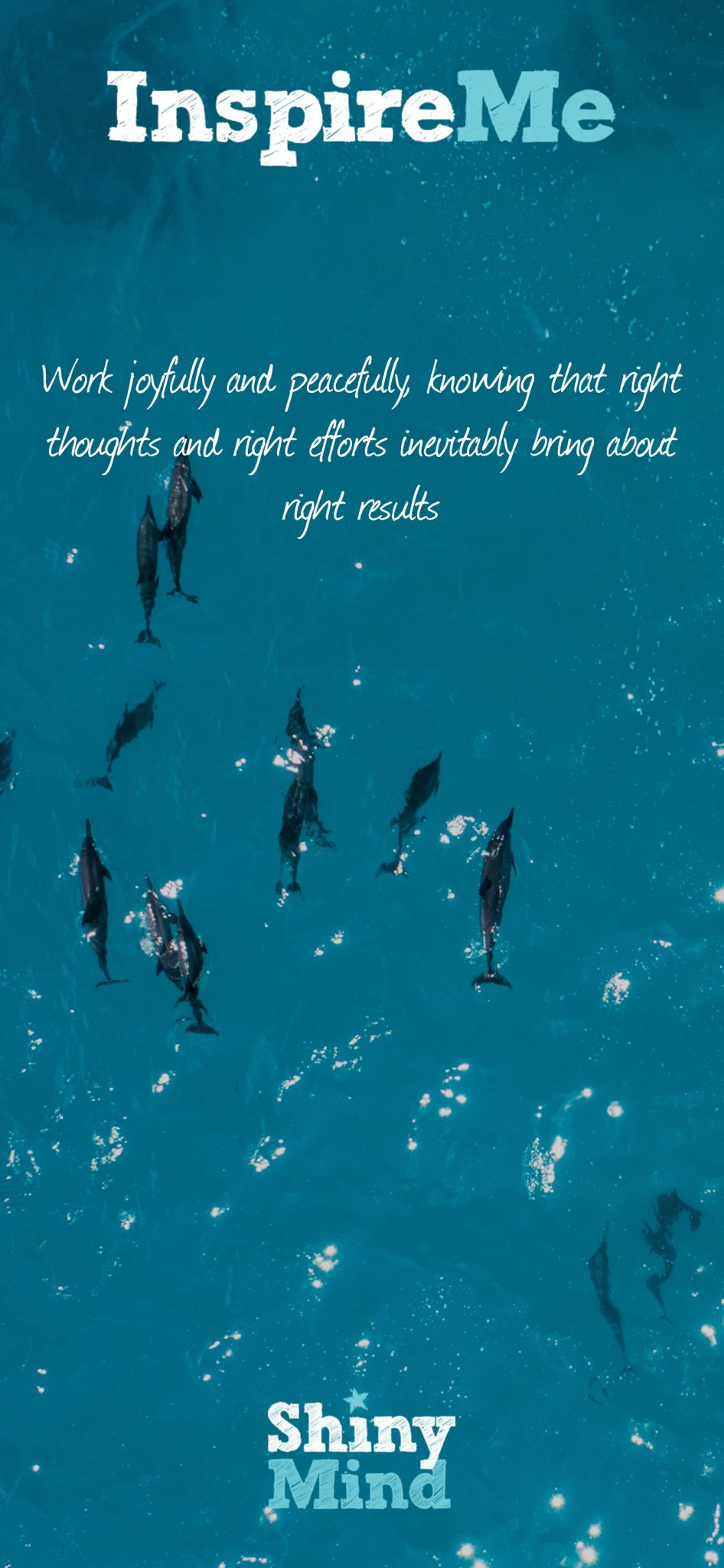 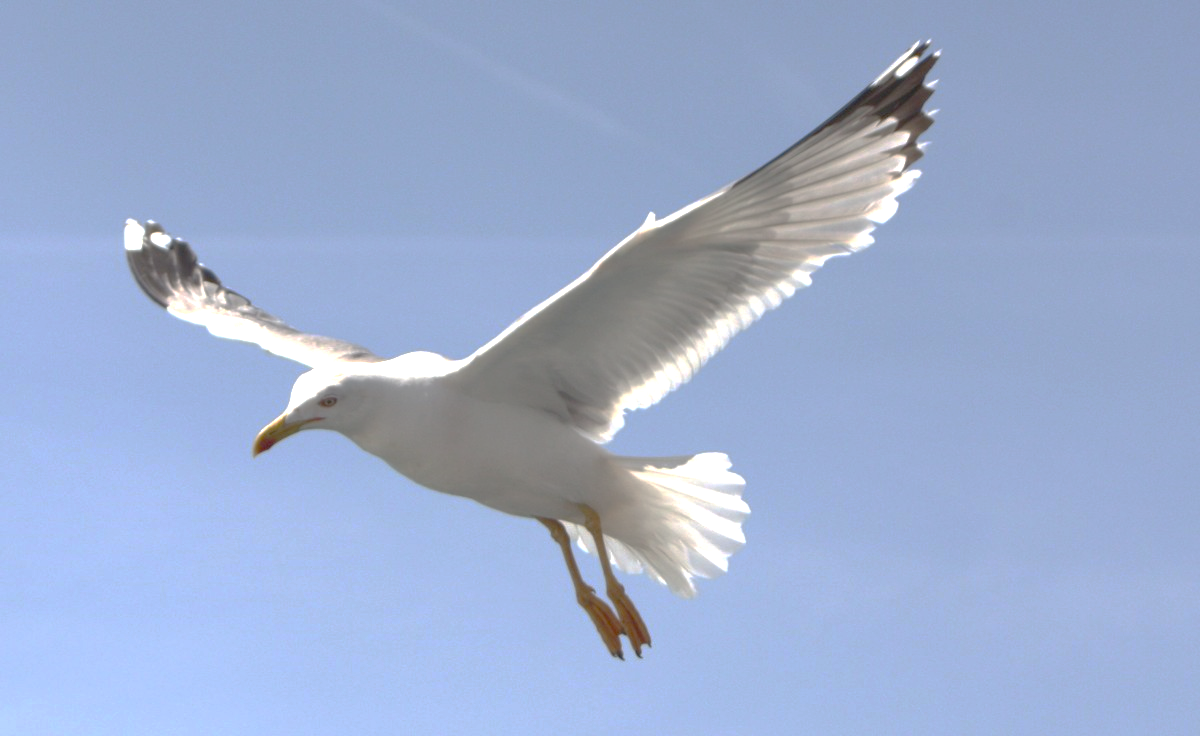 Our ShinyMinder NHS Nursing Advisory Board
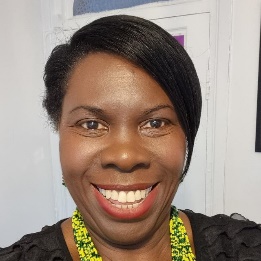 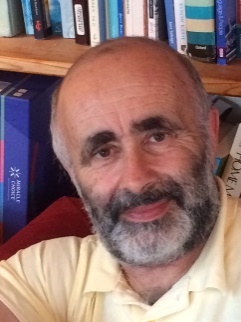 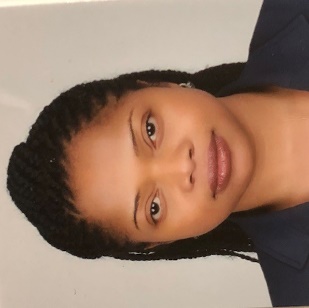 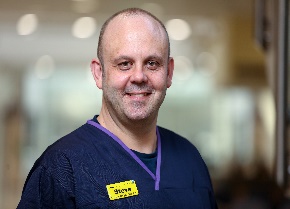 Pippa Gough
Dr Joan Myers
Prof. Steve Hams
Marsha Jones
Robin Shohet
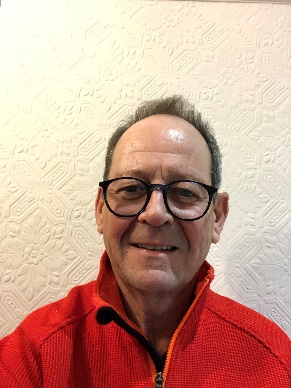 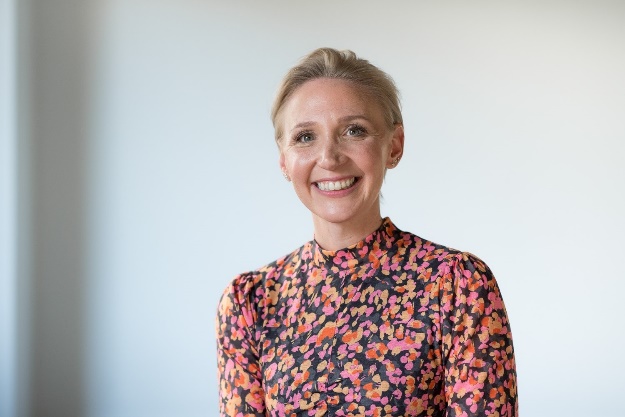 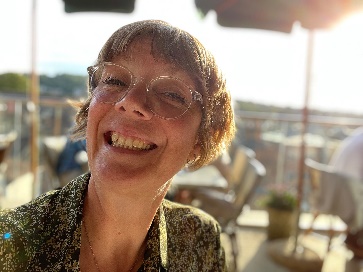 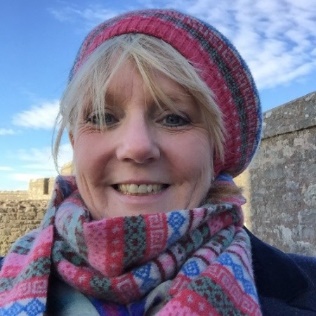 Joanne Bosanquet MBE
Dr Gemma Stacey
Janet Thornley
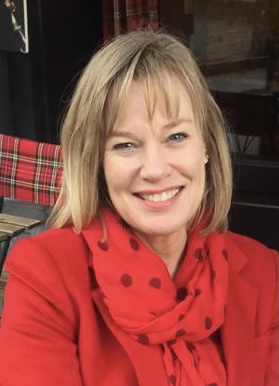 Dr Pete Lane
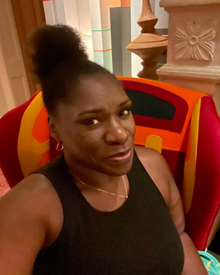 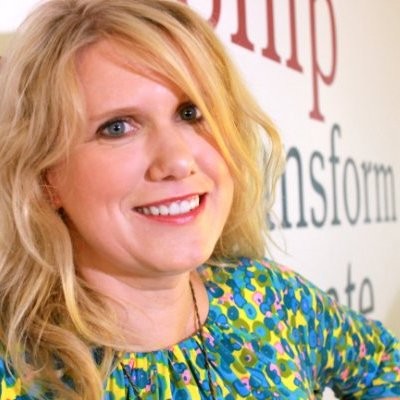 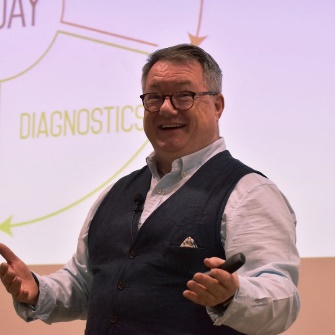 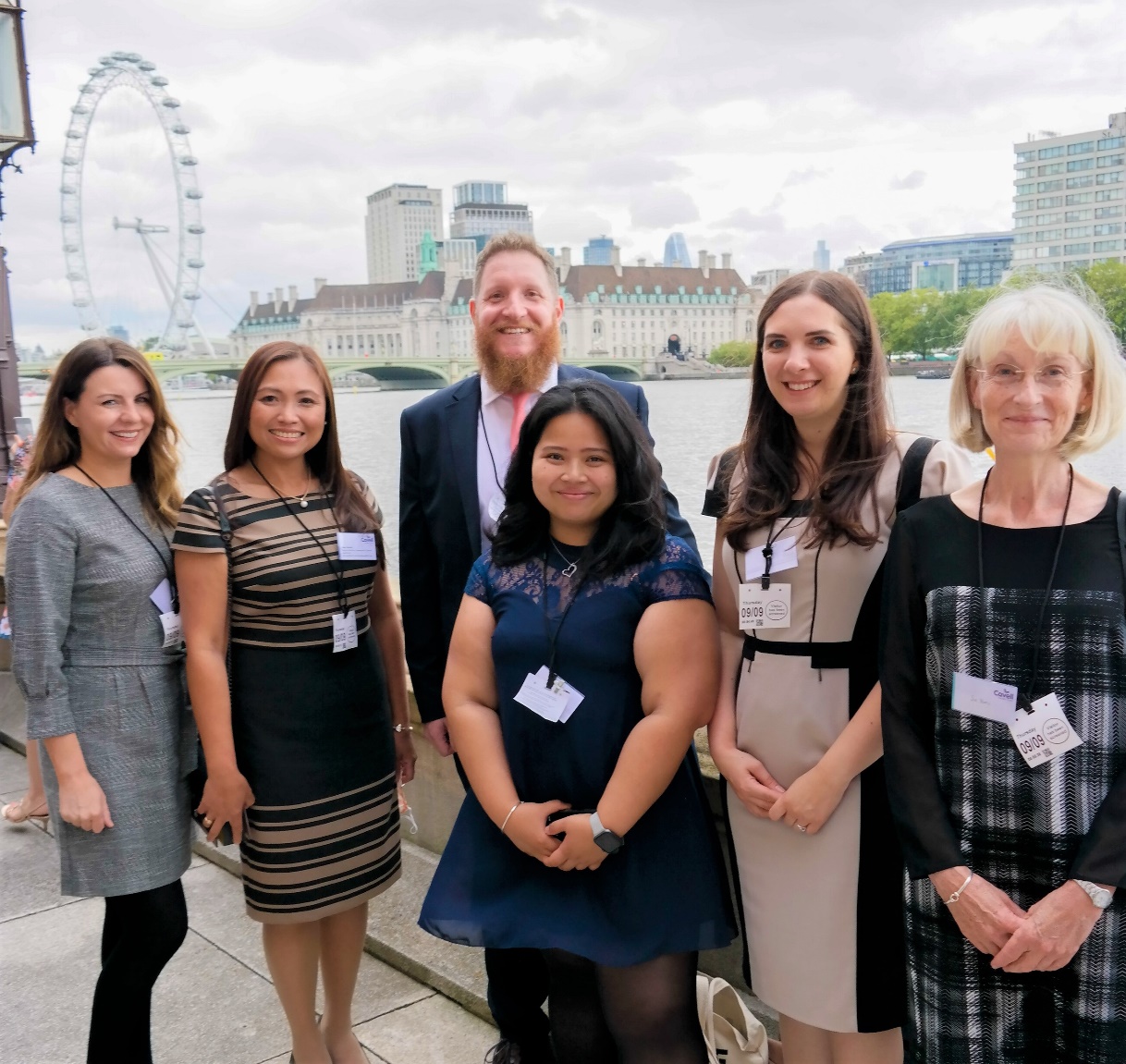 John Orchard
Karen Storey
Prof. Brian Dolan
Rebecca Howard
Nesta Williams
Building Wellness across teams
Building Wellness Cascade programme
This interactive empowerment programme enables a leader to showcase the support and resources of ShinyMind to their teams by running a Building Wellness event in a box session with their teams
The session is delivered via our interactive Building Wellness event in a box resource which brings to life an area within ShinyMind, such as self compassion, via video and guided learning resources which empowers teams to learn and grow and reflect together. Building wellness across your organisation
Having attended the session each participant is given their own Building Wellness event in a box which enables them to cascade the learning and development session across their teams and their teams teams so it cascades across the organisation
The Building Wellness resource includes:
 A recorded interactive empowerment session which people watch and participate together as a team
A guided empowerment exercise to do as a group on ShinyMind 
Exercise to activate the team community so people connect via the community of practice messaging
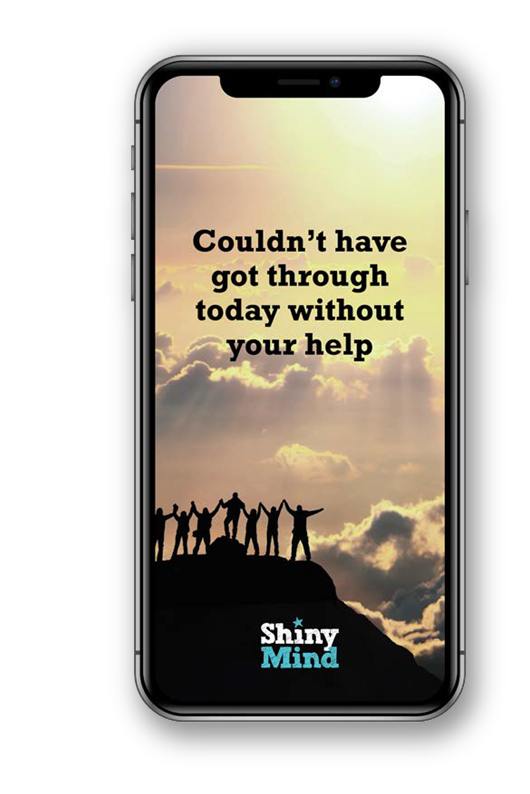 17
ShinyMind Live – Embedding Wellness
Brings to life the learning and development resource within ShinyMind which is grounded in psychotherapy and develops an understanding of core self, resilience, self-awareness, reflexivity and confidence
Building wellness via the ShinyMind app across the year helping your workforce build self-efficacy, confidence and causal mindsets
Sessions cover 
	Managing your Mindset
  	Managing thoughts/ feelings
	Responsibility
	Relationships
	Inner Voice
	Conflict
	Facing fears
	Assertiveness 
	Voice   
	Confidence   
	Forgiveness
	Judgement
Post Empower Work
Participants in session will be given post- empower work to complete on the ShinyMind app. They will also be encouraged to create a supportive community of practice by also being connected via the community messaging aspect of the app
Getting Started

The engagement programme helps remove mindset barriers and resolve inner conflict, so people within your community are able to make new and more resourceful choices to live healthier happier lives

It will be delivered across our 12 x 1 hour monthly interactive open webinars to your app community who have access to the ShinyMind app
18
ShinyMind Wellbeing PrescriptionsGoing live in the NHS from March 2022
Clinicians using ShinyMind to support their own health and wellbeing believed that ShinyMind could help their patients
Supported by NHSEI, Cycle 1 patient trials achieved ‘proof of concept’ as a ‘wellbeing prescription’ for depression, anxiety and long-term conditions, such as fibromyalgia 
Wider-scale ongoing Cycle 2 trials data also overwhelmingly positive
60% of patients reported feeling better
83% of patients would recommend it to others 
28% improvement in life satisfaction scores after 6 weeks
Reduced anxiety, improved physical health, productivity and relationships
Wellbeing prescriptions go live in March 2022 across Bedford, Luton and Milton Keynes Integrated Care System Creating a pioneering ‘wellbeing halo’ - bringing wellbeing to both workforce and patients, a virtuous circle 
Arden and GEM CSU are collaborating with us to encourage adoption and spread across the health eco system
Research suggests an ROI of 27 annually from every £1 invested  in reduced demand for NHS services
 In addition there would be potential extra savings for other service providers, and wider benefits for patients from improved mental and physical health
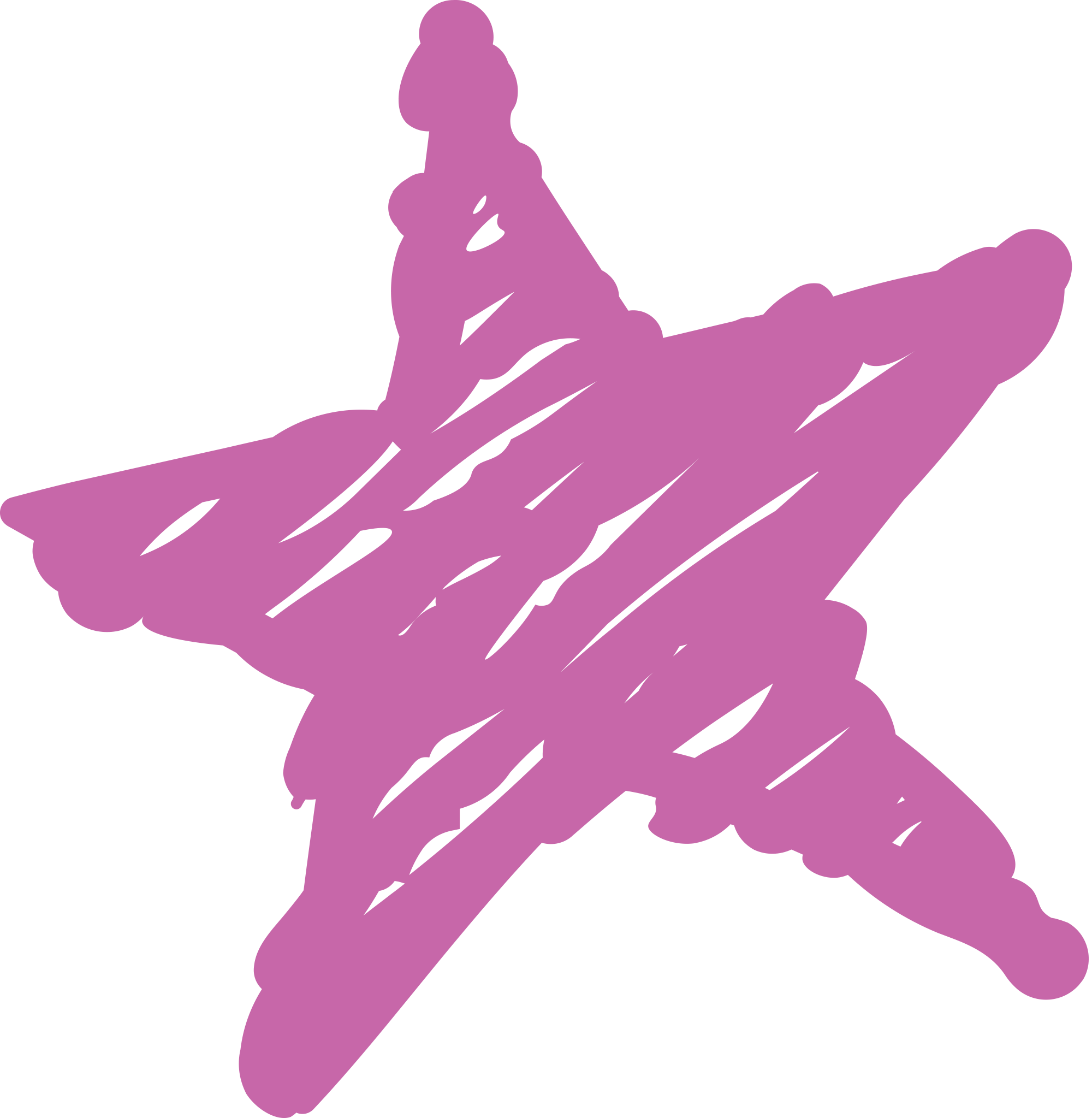 19
ShinyMind Patient Feedback
Using this anywhere is helpful, it has made me feel less alone in dealing with stuff, and when I'm stressed it’s like a go to dealing with it. I have been surprised how much it has helped me
The inspire me quotes are great and keep me thinking positive
I go on here when I am anxious and makes me feel like I've dropped lots of weight off my shoulders – love, love this app
Helping with sleeping and, also looking at parts of the app make you think! Which is good for the mind in reminding me to do things
It's been nice to have something to go to when I needed to meditate and write thoughts down
It helped me because I didn't feel pressured to do anything and I was able to do what I wanted which will help a lot of people and being able to send messages to other people made me feel better about myself
For me it’s shown me the right path of the start of a new life
20
ShinyMind Empowerment App - our gift to you!
ShinyMind have been  supporting NHS staff with their wellbeing and resilience since 2015. The ‘Resilience’ mindset programme has helped over 2,500 NHS staff face their daily challenges and do their best, in all areas of their lives.
 
To make this resource more accessible, they have created the ShinyMind App, now available to over 100,000 people in the NHS across primary, secondary, mental health and the wider public sector.
                       
Co-designed with NHS staff from all levels, it meets their needs, and independent longitudinal research shows it works.
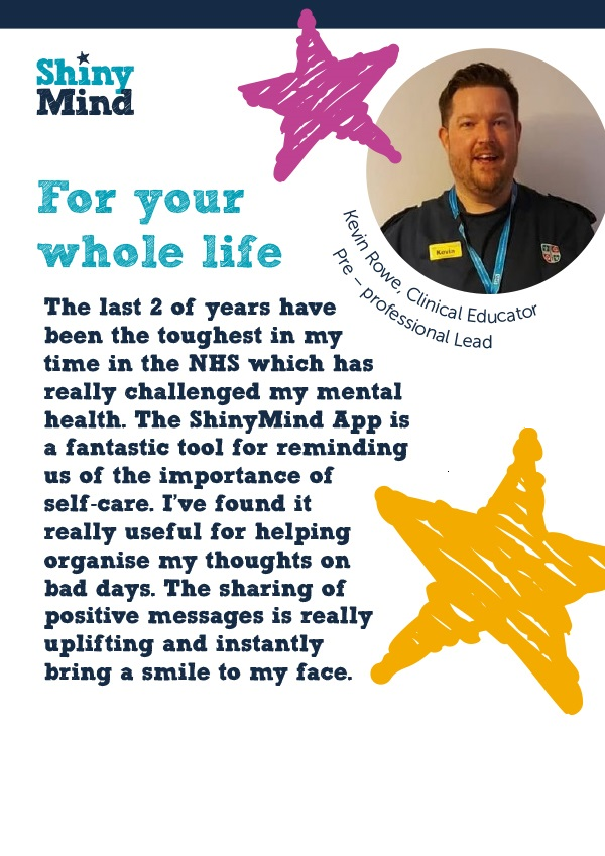 Over 100 interactive resources backed by science to empower you to be the best you can be and take control over your health and wellbeing 

In collaboration with ShinyMind Critical Care Network  are proud to offer the app to you free of charge - all we need is your details to do this.

Scan the QR code below, complete the form and we will get you signed up.
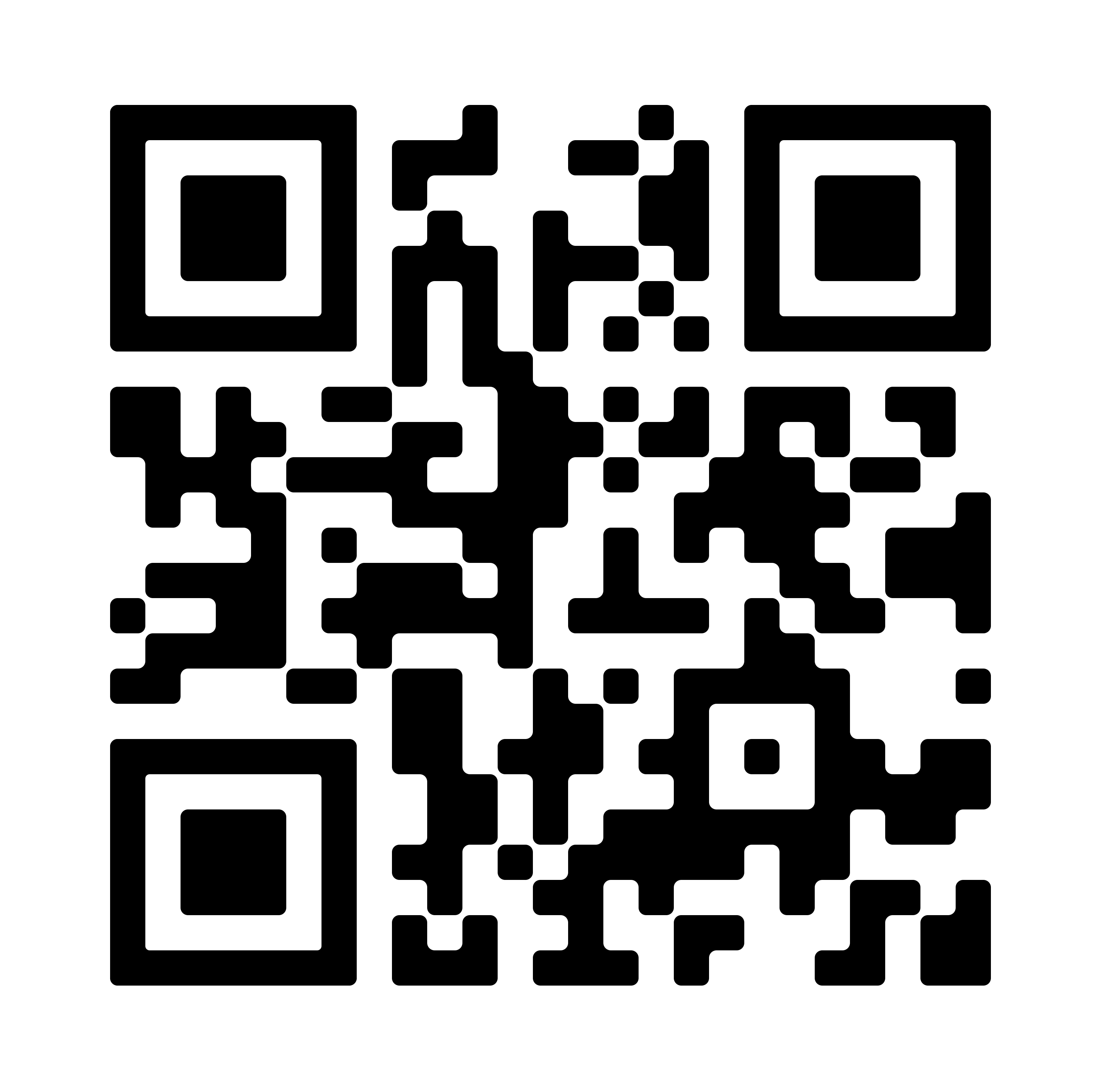 21
Further informationplease contact:hello@shinymind.co.ukOr to sign up today come and see me at the ShinyMind standwww.shinymind.co.uk